Lectures in econometrics
K foster
These narrations accompany lecture notes online.  We will be applying these in class so please listen to and/or read the notes before class.

I’m not narrating the first 30 or so pages of lecture notes, you should read those.
probability
Think Like A Statistician
“How likely is it, that I’m being fooled?”
Null Hypothesis vs Alternative Hypothesis
H0 vs HA
What if there were no relationship, is there some chance I’d actually see this?
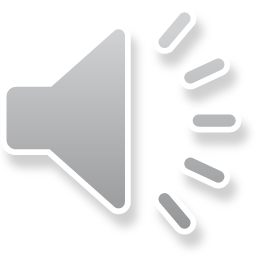 Randomness in games
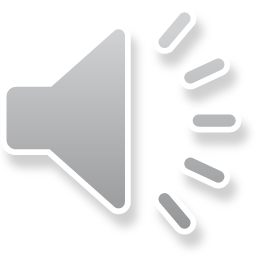 Independent events
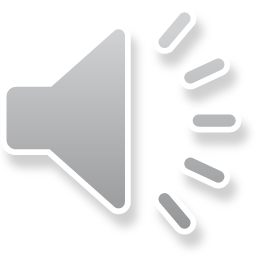 Multiple events
If we have multiple events, each with some probability, then we can construct joint and marginal distributions
In one case, X and Y are independent so we multiply the probabilities
But A and B are NOT independent so don’t multiply
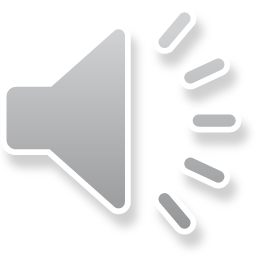 Multiple events
Find Marginal Probabilities (write in the margins) by adding up rows/columns 
[note sum of marginals should be 1]
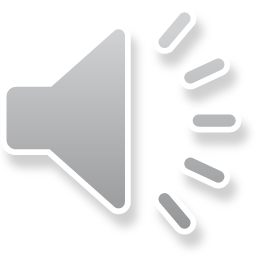 Multiple events: what is value of A given B?
Does knowing B help me guess A?
Lots of examples in the world
Suppose we know A=1
So no longer a 0.65 probability of A; now is 100% so divide each joint probability by 0.65
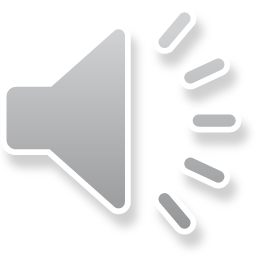 Multiple events: what is value of A given B?
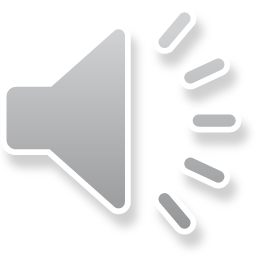 Example of joint/marginal/conditional distributions
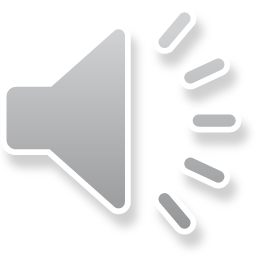 Example of joint/marginal/conditional distributions
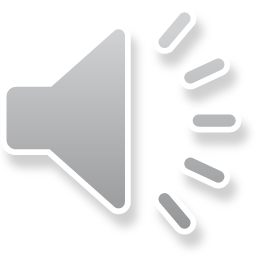 Example of joint/marginal/conditional distributions
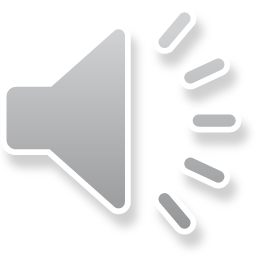 Example of joint/marginal/conditional distributions
Not all of these are working people – there are children, retirees, and others not in the workforce.  You can re-do the numbers for subsets, maybe people 25-55 would be a better choice?  Smells like … HOMEWORK!
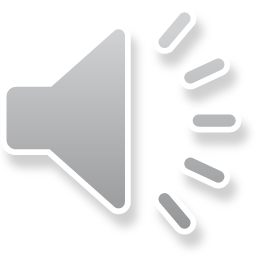 Conditional Probabilities and Bayes Theorem
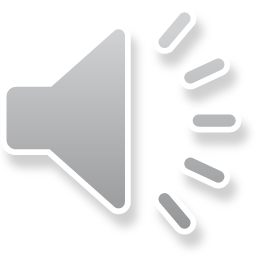